CHIMICA: studio della struttura e delle
		   trasformazioni della materia
Materia
(materali)
Miscele
eterogenee
(miscugli)
Miscele
omogenee
(soluzioni)
1
Sostanze
(omogenee)
Composti
(molecole)
Elementi
(atomi)
Miscele
Processo fisico
Reazioni
chimiche
LAVOISIERConservazione della massa nelle reazioni chimichePROUSTUn determinato composto contiene gli elementi in rapporti di peso indipendenti dal modo in cui è stato preparatoesempio: H2O = 1 g idrogeno : 8 g Ossigeno
DALTONQuando due elementi si combinano per dare diversi composti, le quantità di un elemento che si combinano con una quantità fissa dell’altro stanno fra di loro in rapporti esprimibili mediante numeri interi piccoliEsempio:  O e N14 g di N (azoto)    si possono combinare con:8, 16, 24, 32, 40 g di O (ossigeno)
AVOGADROVolumi uguali di gas chimicamente differenti contengono lo stesso numero di particelle purchè a pari condizioni di Temperatura e PressioneEsempio:  1 m3 di H2 (N molecole di H2) +1 m3 di Cl2 (N molecole di Cl2)2 m3 di HCl (2N molecole di HCl)H2   +  Cl2  =  2 HCl
Teoria Atomica di Dalton
La materia è formata da particelle indivisibili e indistruttibili, gli atomi.
Gli elementi sono sostanze pure formati da atomi tutti uguali e con la stessa massa.
Atomi di elementi diversi (idrogeno, ossigeno, carbonio,...) hanno diverse proprietà e hanno masse diverse.
I composti sono sostanze formate dall'unione di due o più atomi diversi che si combinano secondo un rapporto definito e intero. 
Gli atomi sono le unità delle trasformazioni chimiche.
ATOMO
È la più piccola parte della materia che mantiene le proprietà chimiche del materiale che va a costituire.
6
È costituito da particelle pesanti (protoni e neutroni) e da particelle di massa quasi trascurabile, gli elettroni.
La massa di un elettrone è circa 2000 volte più piccola di quella di un protone o un neutrone (≈ 10–24 g).
Pertanto la massa della materia è dovuta alla presenza di protoni e neutroni nell’atomo mentre il volume della materia è dovuto essenzialmente alla presenza degli elettroni.
Infatti, le particelle pesanti (protoni e neutroni) si trovano in una zona centrale dell’atomo denominato nucleo mentre gli elettroni vanno ad occupare lo spazio intorno ad esso.
Le particelle sub-atomiche si differenziano anche per la loro carica:
7
Protoni:	carica positiva
Elettroni:	carica negativa
Neutroni:	particelle neutre
I neutroni hanno la proprietà di bilanciare la forte repulsione elettrostatica che si verifica tra i protoni di un atomo, visto che essi si trovano nello spazio nucleare, molto più ristretto rispetto a quello a disposizione degli elettroni.
I protoni hanno invece la proprietà di “trattenere” all’interno di un atomo, i propri elettroni mediante attrazione elettrostatica.
elettrone:     q = -1.6.10-19 C   m = 9.1094.10-31 Kgneutrone:         q = 0                m = 1.6749.10-27 Kg protone:      q = 1.6.10-19 C      m = 1.6726.10-27 Kg
Figura 5-4 L’esperimento di Rutherford.
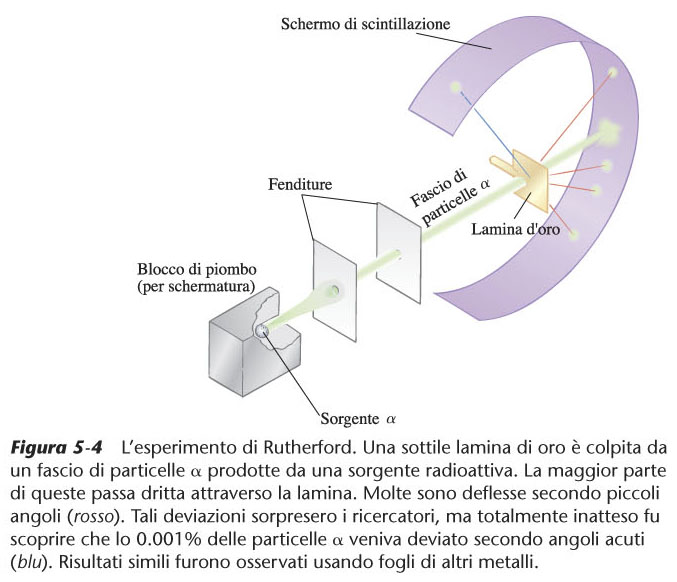 Dal volume: Whitten “Chimica Generale”
Piccin Nuova Libraria S.p.A.
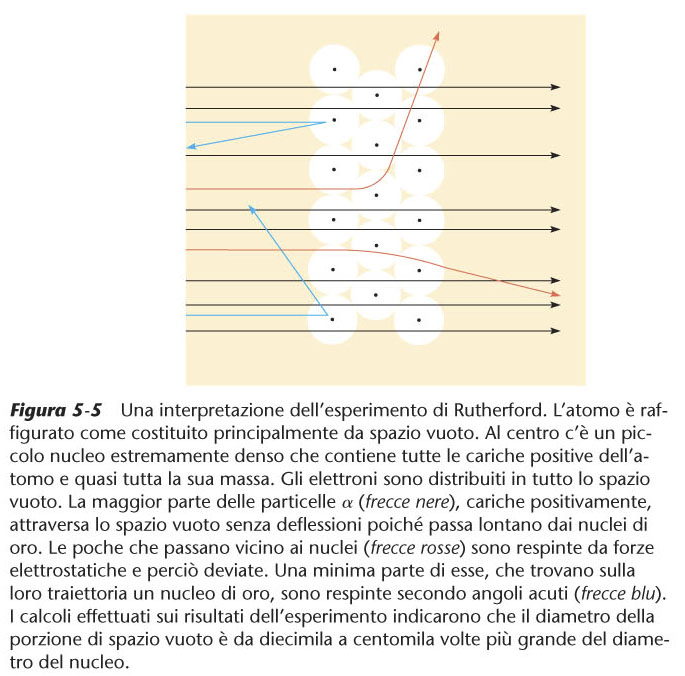 Figura 5-5 Una interpretazione dell’esperimento di Rutherford.
Dal volume: Whitten “Chimica Generale”
Piccin Nuova Libraria S.p.A.
Figura 5-7 Simbolo di un nuclide.
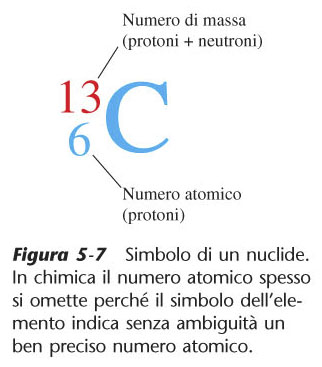 Dal volume: Whitten “Chimica Generale”
Piccin Nuova Libraria S.p.A.
Figura 5-8 Lo spettrometro di massa.
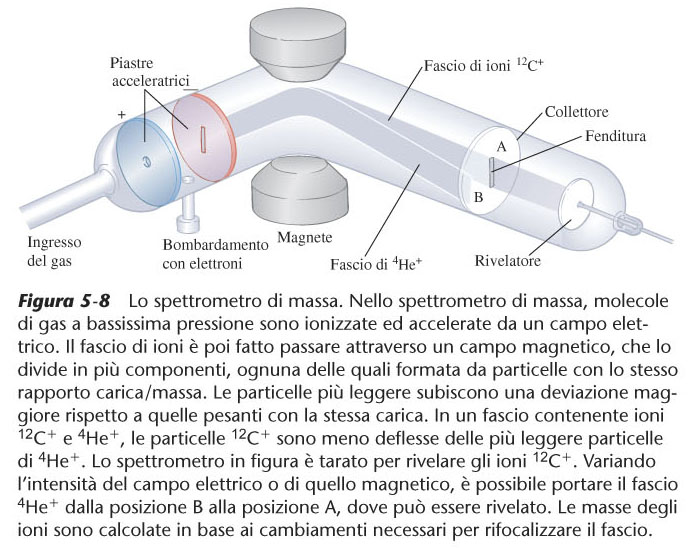 Dal volume: Whitten “Chimica Generale”
Piccin Nuova Libraria S.p.A.
Figura 5-9 Spettro di massa delNeon.
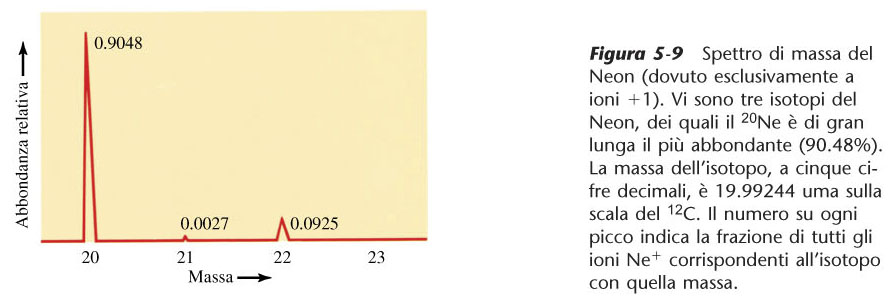 Dal volume: Whitten “Chimica Generale”
Piccin Nuova Libraria S.p.A.
Figura 5-10 Spettrometro di massa.
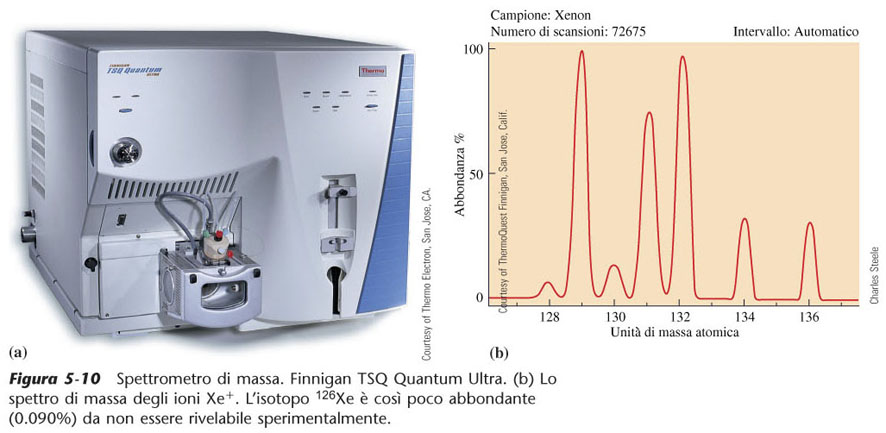 Dal volume: Whitten “Chimica Generale”
Piccin Nuova Libraria S.p.A.
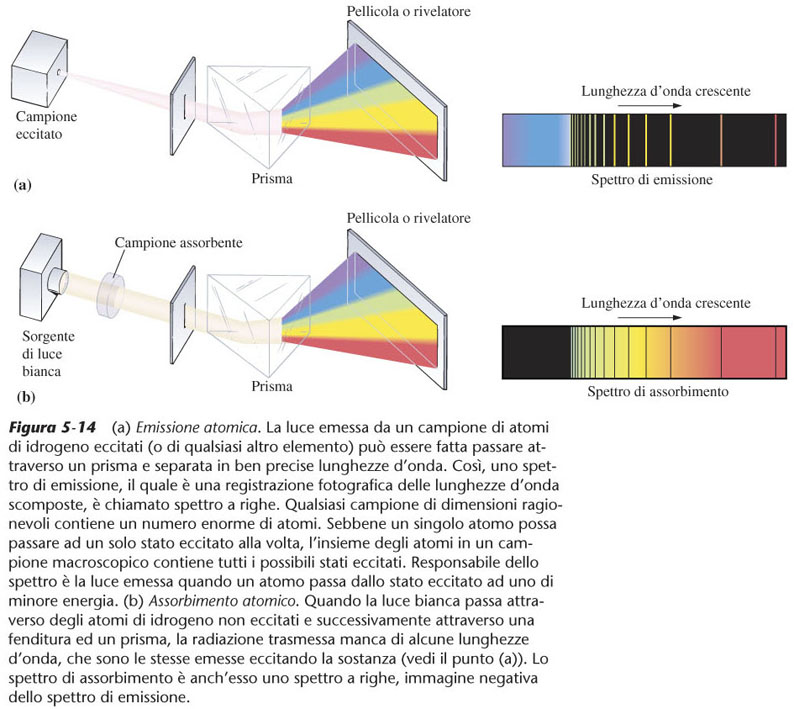 Figura 5-14 (a) Emissione atomica.
Dal volume: Whitten “Chimica Generale”
Piccin Nuova Libraria S.p.A.
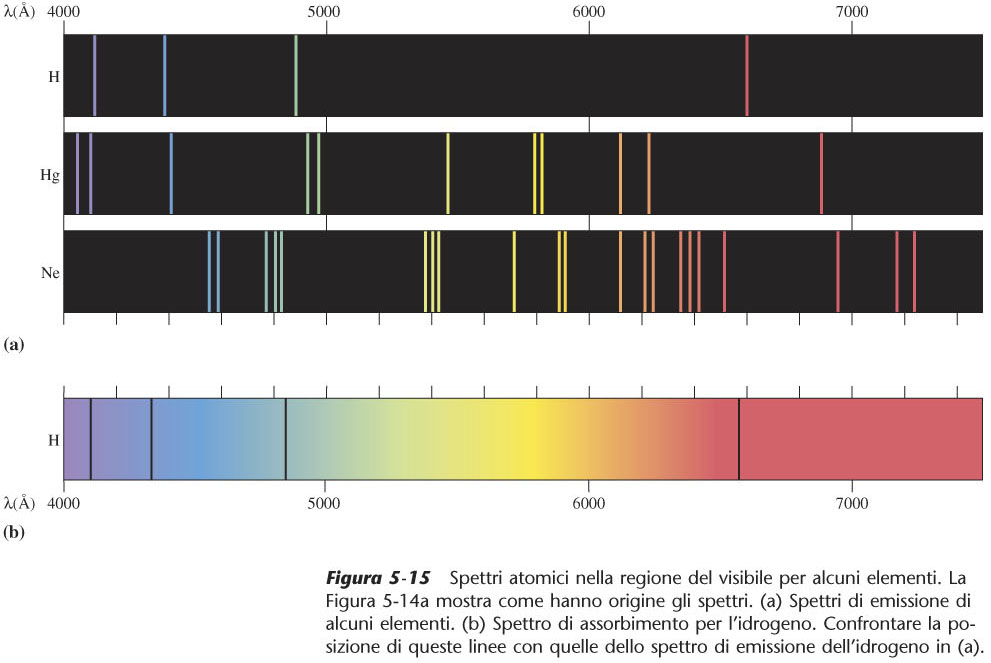 Figura 5-15 Spettri atomici nella regione del visibile per alcuni elementi.
Dal volume: Whitten “Chimica Generale”
Piccin Nuova Libraria S.p.A.
Atomo di Bohr
Stato stazionario: ogni stato ad energia definita e fissa 
Atomo irradia E solo quando passa da uno stato all’altro
Elettrone su orbite circolari
Momento angolare multiplo di h/2p: 
            mvr = n (h/2p)    n = 1,2,3,4, ……..
Atomo di Bohr
Forza coulombiana = Forza centrifuga
Ze2/r2  =  mv2/r
Ze2/r  =  mv2
Dal postulato (4) di Bohr:         mvr = n (h/2p) 
v2   =   Ze2 / mr    =    n2h2 / (2p)2 m2 r2

r  = n2h2 / (2p)2 m Ze2
Atomo di Bohr
Calcolo di Energia,   En
Etotale  = Ecin  +  Epot  =  
1/2mv2  -  Ze2/r
Ze2/r  =  mv2
Etot   =   1/2 Ze2/r - Ze2/r   =  - 1/2 Ze2/r
r  = n2h2 / (2p)2 m Ze2
En = - 2p2 m Z2 e4 / n2 h2
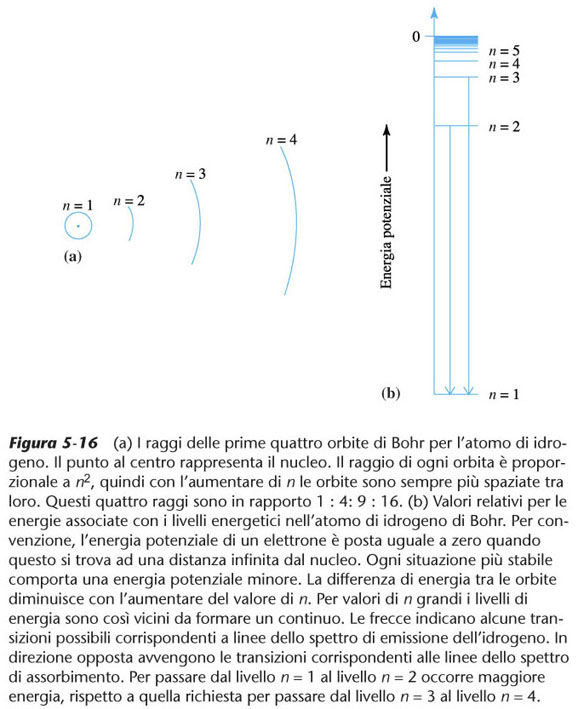 Figura 5-16 Il punto al centro rappresenta il nucleo.
Dal volume: Whitten “Chimica Generale”
Piccin Nuova Libraria S.p.A.
Figura 5-17  I livelli di energia che l’elettrone di un atomo di idrogenopuò occupare ed alcune transizioni che producono lo spettro di emissione di tale elemento.
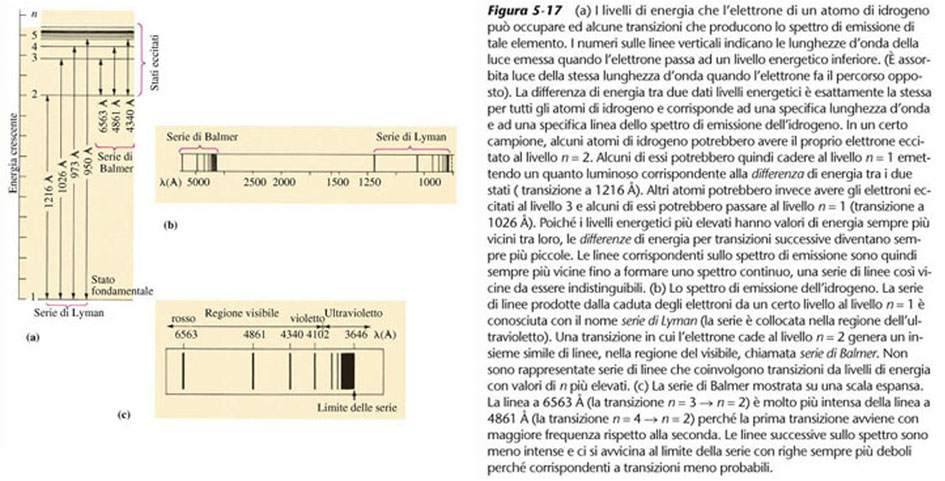 Dal volume: Whitten “Chimica Generale”
Piccin Nuova Libraria S.p.A.
22
Struttura elettronica degli atomi
Modello atomico ad orbitali
Un orbitale atomico viene definito come la regione di spazio intorno al nucleo dove è maggiore la probabilità di trovare l’elettrone.
Orbitali atomici e numeri quantici
Un orbitale atomico è definito da tre numeri quantici (n, l, m) che rappresentano la conseguenza matematica dell’equazione di Schrödinger.
L’elettrone è poi caratterizzato da un quarto numero quantico (s) associato al moto di spin dell’elettrone.
23
Numero quantico principale n
Determina il livello energetico dell’elettrone.
Assume qualsiasi valore intero positivo (1, 2, 3, ….).
Più è grande maggiore è l’energia.
Più è grande maggiore è la dimensione dell’orbitale.
Orbitali con lo stesso numero quantico n sono detti appartenere allo stesso strato (o livello) elettronico.
Il numero massimo di elettroni per ogni strato è pari a:
2n2
Numero quantico secondario  l
24
Definito anche azimutale o angolare
Distingue la diversa forma di orbitali con identico n
Può assumere tutti i valori interi compresi tra 0 e n-1
Orbitali con lo stesso numero quantico l  hanno la stessa forma e sono detti appartenere allo stesso sottolivello.
Ad esempio per n = 3 si possono avere tre tipi di orbitali distinti dai valori di l pari a:
n -1 = 2         l = 0, 1, 2
I diversi sottolivelli sono indicati con le seguenti lettere. 
		l			           0	1	2	3	4
		Sottolivello		s	p	d	f	g
Numero quantico magnetico  ml
25
Definito anche del momento magnetico
Determina l’orientazione spaziale di orbitali con n e l definiti
Identifica il singolo orbitale in un sottolivello
Può assumere tutti i valori interi compresi tra -l e +l
Orbitali con stesso l ma diverso ml hanno la stessa forma ma diversa orientazione spaziale. Per un dato l sono possibili 2l + 1 orientazioni diverse.
26
Numero quantico di spin  s
Indicato anche con ms
determina le due possibili orientazioni dell'asse di spin (rotazione su se stesso) di un elettrone
può assumere solo i valori pari a +1/2 e –1/2
Un elettrone si comporta come la terra ruotando intorno al proprio asse; il valore di ms determina il verso di rotazione.
In questo modo si generano due campi magnetici con identica intensità ma verso opposto.
Situazione energeticamente favorevole. Se due elettroni si trovano nello stesso orbitale con spin antiparallelo si riducono le forze repulsive a causa dell’opposto campo magnetico generato.
Configurazione elettronica
27
Procedura, denominata aufbau (dal tedesco costruzione) elettronico attraverso cui gli elettroni di un atomo vengono inseriti uno ad uno in orbitali ad energia via via crescente.
In tal modo si realizza un sistema con minima energia interna definito stato fondamentale. Possono esistere infatti diverse configurazioni elettroniche per lo stesso atomo, ma a contenuto energetico superiore.
L’aufbau elettronico viene effettuato tenendo presente oltre il principio di esclusione di Pauli anche la regola di Hund o della massima molteplicità.
Regola di Hund: gli orbitali degeneri (stesso l e diverso ml) vengono prima occupati con elettroni aventi lo stesso spin (stesso ms) e successivamente da quelli con spin opposto.
La scala energetica degli orbitali non dipende solo dal valore di n. L’ordine di riempimento dipende dalla somma n+l. A parità di tale valore prevale l’importanza di n.
28
Metodo della diagonale
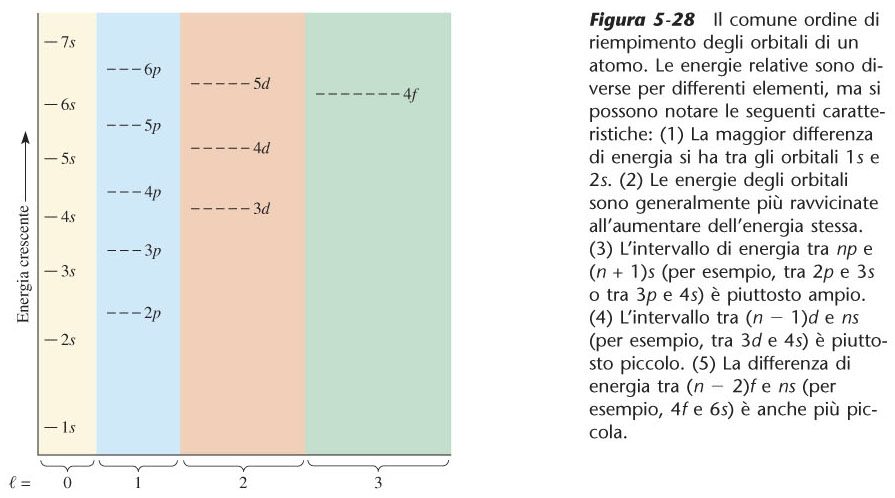 L’equazione di Shrodinger è un’equazione differenziale del second’ordine, la cui soluzione non è un unica funzione, (x), ma una famiglia di funzioni d’onda che si distinguono per diversi valori di alcuni parametri (numeri quantici), n,,m(x).
Numeri quantici:
n (principale) = 1, 2, 3, …
 (momento angolare) = 0, 1, … (n-1)
m (momento magnetico) = -, …, 0, …, +
n

m
1
0
0
2
0
0
2
1
-1
2
1
0
2
1
+1
3
0
0
3
1
-1
3
1
0
3
1
+1
3
2
-2
3
2
-1
3
2
0
3
2
+1
3
2
+2
...
...
...
n = 1, 2, 3, …
 = 0, 1, … (n-1)
m = -, …, 0, …, +
 = 0 orbitale tipo s
 = 1 orbitale tipo p
 = 2 orbitale tipo d
= 3 orbitale tipo f
 ..
1s
2s
z
x
y
pz
z
z
x
x
y
y
px
py
= 0 orbitale tipo s
= 1 orbitale tipo p
Orbitali atomici s
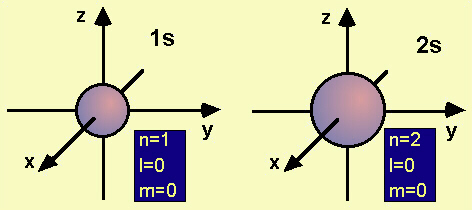 Orbitali atomici p
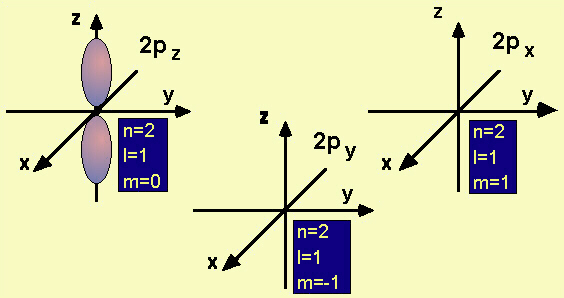 Orbitali atomici d
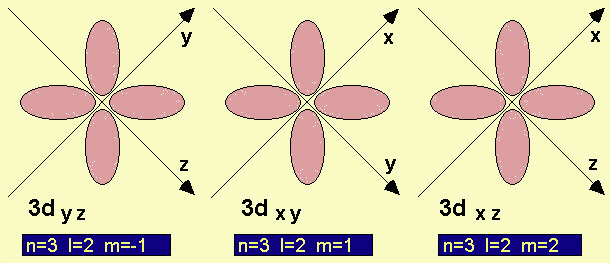 4f
4d
4p
4s
3d
3p
3s
2p
2s
1s
Atomo con un solo elettrone (idrogeno)
5p
4d
5s
4p
3d
4s
3p
3s
2p
2s
1s
Atomo con un due o più elettroni
S
N
Numero quantico di spin
Una particella carica, che ruota su stessa, genera un campo magnetico.
Un elettrone possiede un numero quantico di campo magnetico di “spin”, che può avere solo due valori,
s = +½ e s = -½.
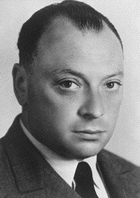 n,,m(x)
In un atomo non possono esistere più elettroni con tutti i numeri quantici uguali. (Principio di esclusione di Pauli)
Wolfgang Pauli
Vienna 2.4.1900 – Zurigo 15.12.1958
Nobel per la Fisica 1945
Ogni elettrone, in un atomo, è definito dai suoi numeri quantici:
n = 1, 2, 3, …
 = 0, 1, … (n-1)
m = -, …, 0, …, +
s = +½, -½
5p
4d
E
5s
4p
3d
4s
3p
3s
2p
2s
1s
1 - Si “riempiono” prima gli orbitali a più bassa energia.
2 - Negli orbitali alla stessa energia (degeneri) gli elettroni si dispongono il più possibile con lo stesso spin (Principio della massima molteplicità Regola di Hund).
5p
4d
E
5s
4p
3d
4s
3p
3s
2p
2s
1s
Idrogeno, 
ha 1 elettrone.

1s

5p
4d
E
5s
4p
3d
4s
3p
3s
2p
2s
1s
Elio 
ha 2 elettroni.
1s2

5p
4d
E
5s
4p
3d
4s
3p
3s
2p
2s
1s
Litio, 
ha 3 elettroni.

1s2 2s1

5p
4d
E
5s
4p
3d
4s
3p
3s
2p


2s
1s
Carbonio, 
ha 6 elettroni.

1s2 2s2 2p2

5p
4d
E
5s
4p
3d
4s
3p
3s
2p



2s
1s
Ossigeno, 
ha 8 elettroni.

1s2 2s2 2p4

5p
4d
E
5s
4p
3d
4s
3p
3s
2p



2s
1s
Sodio, 
ha 11 elettroni.


1s2 2s2 2p6 3s1

Al	1s2 2s2 2p6 3s2 3p1 
Si	1s2 2s2 2p6 3s2 3p2
P	1s2 2s2 2p6 3s2 3p3
S	1s2 2s2 2p6 3s2 3p4 
Cl	1s2 2s2 2p6 3s2 3p5
Ar	1s2 2s2 2p6 3s2 3p6
........
H	1s1
He	1s2
Li	1s2 2s1
Be	1s2 2s2
B	1s2 2s2 2p1
C	1s2 2s2 2p2
N	1s2 2s2 2p3
O	1s2 2s2 2p4
F	1s2 2s2 2p5
Ne	1s2 2s2 2p6
Na	1s2 2s2 2p6 3s1
Mg	1s2 2s2 2p6 3s2
Tavola periodica degli elementi
47
I chimici Mendeleev (russo) e Meyer (tedesco) scoprirono indipendentemente che ordinando gli elementi secondo peso atomico crescente in file orizzontali sovrapposte, si ottenevano delle colonne che contenevano elementi con proprietà chimiche molto simili.
In altri termini le proprietà chimiche degli elementi fino ad allora conosciuti si riproponevano periodicamente all’aumentare del loro peso atomico.
Tale disposizione tabulare è nota oggi con il nome di Tavola periodica. Essa è costituita dai periodi, lungo le file orizzontali di elementi e dai gruppi lungo le colonne verticali.
48
Sono identificabili 7 periodi e 18 gruppi
Il primo periodo contiene due elementi: idrogeno ed elio
Il secondo ed il terzo periodo contengono ognuno 8 elementi
Il quarto ed il quinto periodo contengono 18 elementi
Il sesto periodo contiene 32 elementi (di cui 14 a parte)
Il settimo periodo è incompleto (fino a 113?)
I 18 gruppi, più i 14 elementi di transizione interna sono identificati secondo due possibili numerazioni:
1) IA - VIIIA e IB - VIIIB oppure 1A - 8A e 1B - 8B
2) 1 - 18 nell’ordine
49
Semimetalli
Non metalli
Gas nobili
Metalli
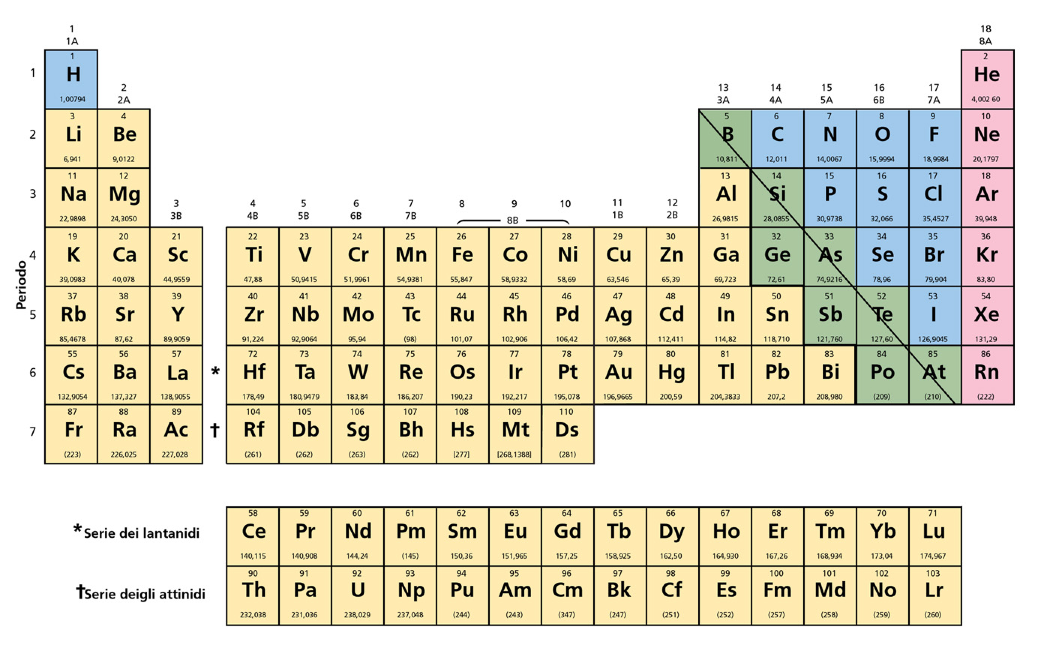 50
Gli elementi più a destra della tavola periodica presentano un riempimento completo di un sottolivello p (tranne l’elio) e si trovano ad un livello energetico molto più basso rispetto al sottolivello successivo. Tale configurazione è quindi associabile ad una situazione di massima stabilità.
Tali elementi sono:
He	   elio		    1s2
Ne	   neon		1s22s22p6
Ar	   argon		1s22s22p63s23p6
Kr	   kripton	1s22s22p63s23p64s23d104p6
Essi sono quasi del tutto inerti e vengono definiti gas nobili.
Tavola periodica
Orbitali dell’atomo di idrogeno
Aufbau degli elementi chimici
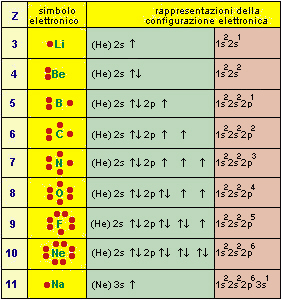 Aufbau degli elementi chimici
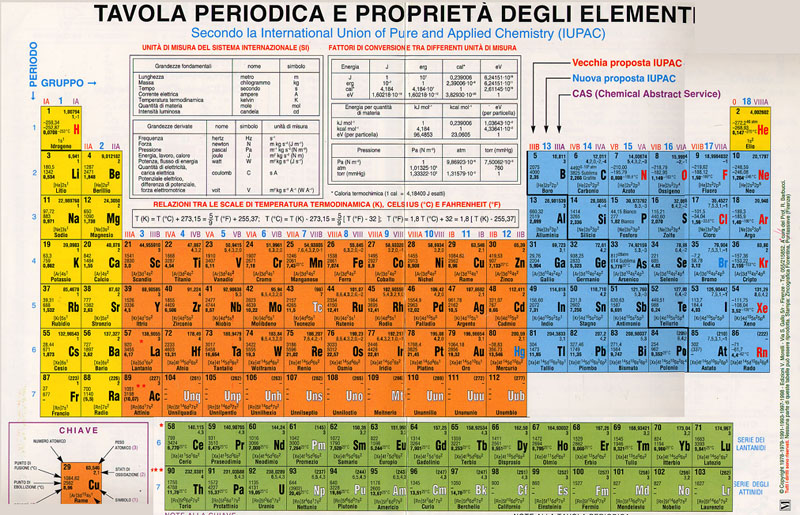